Spectroscope Lab
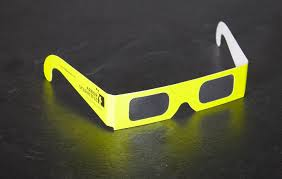 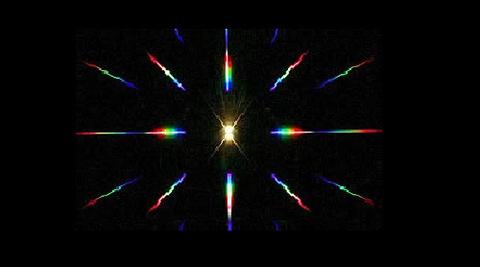 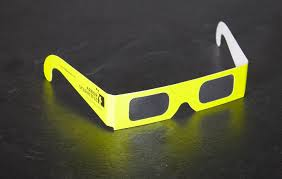 Spectroscope Lab
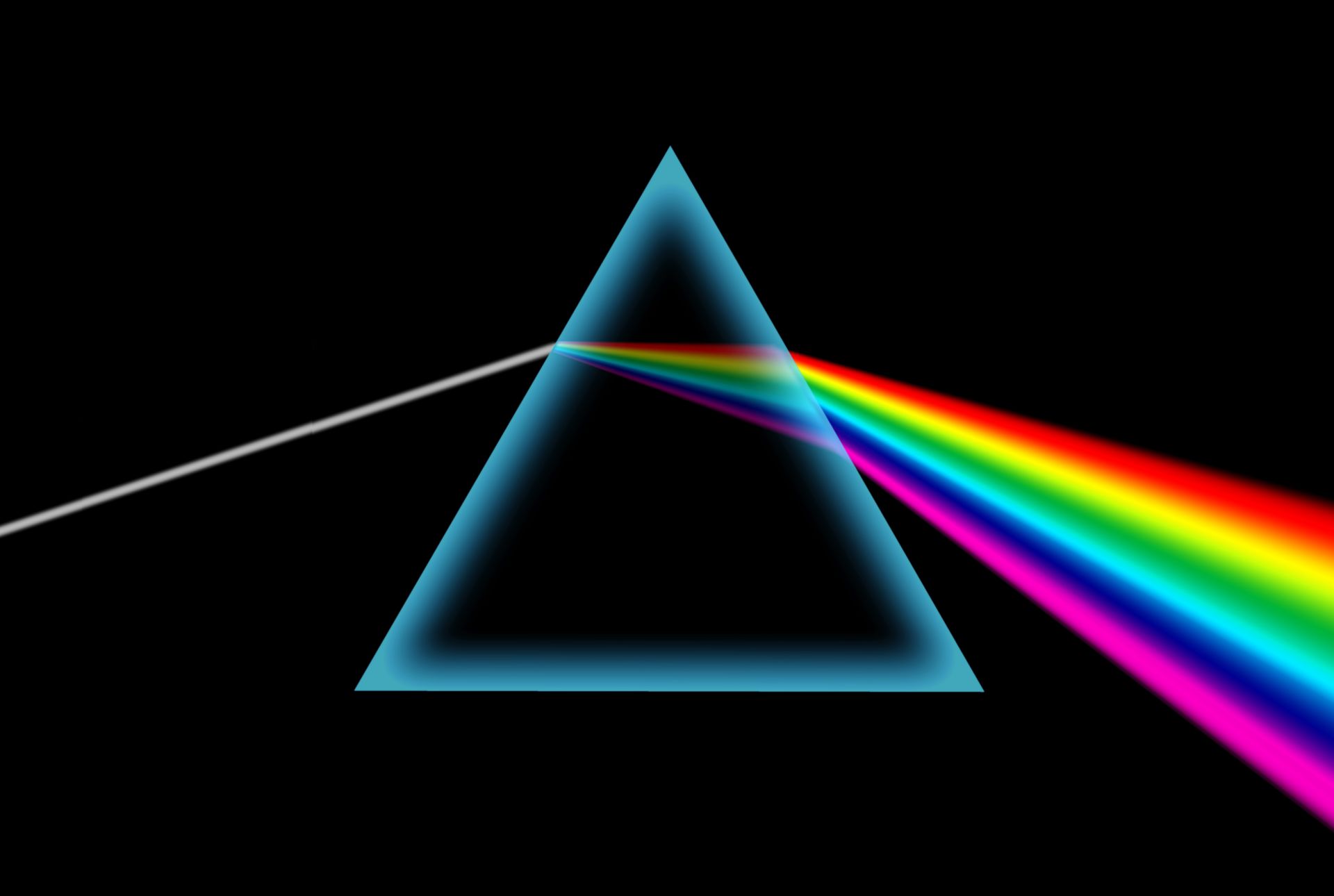 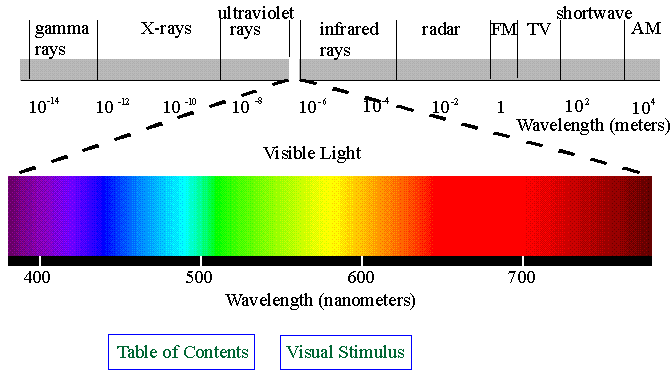 Visible spectrum
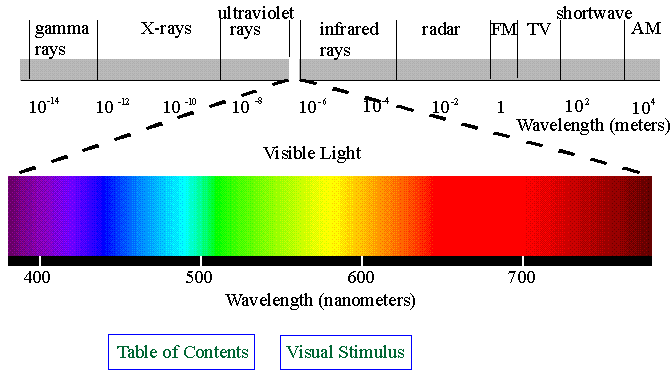 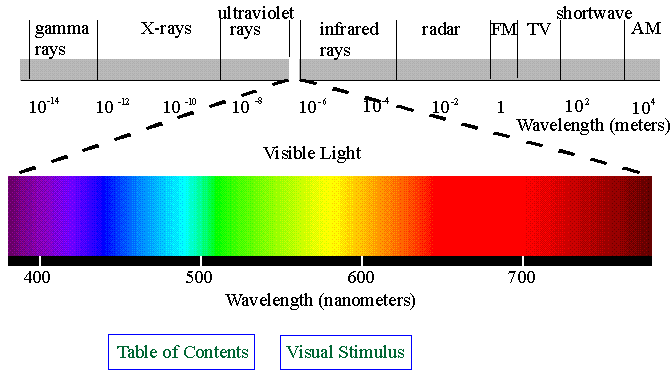 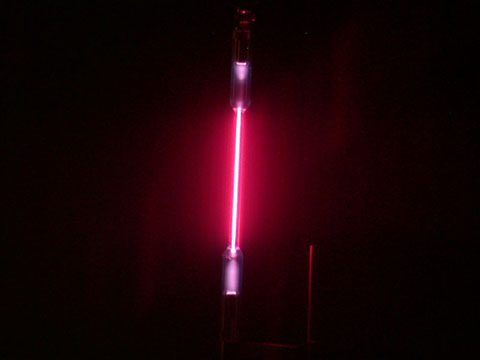 Visible spectrum
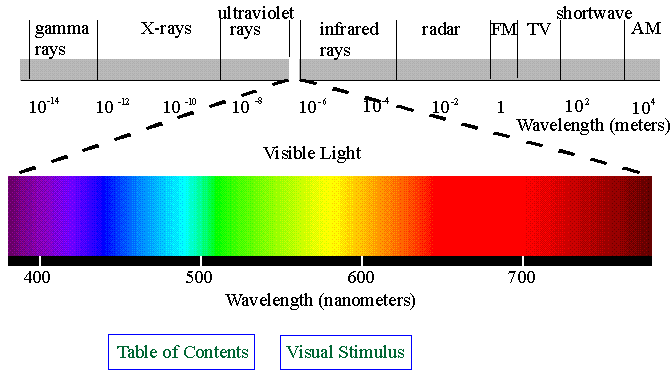 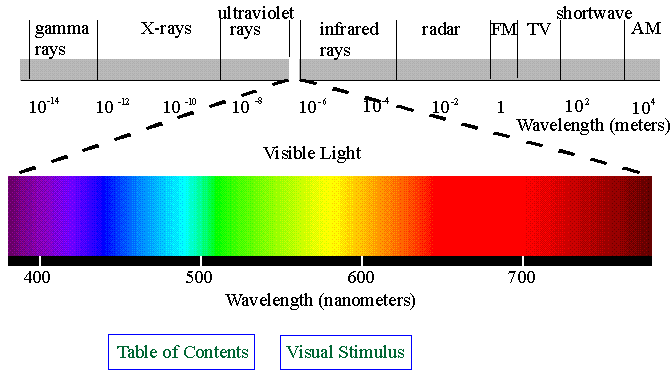 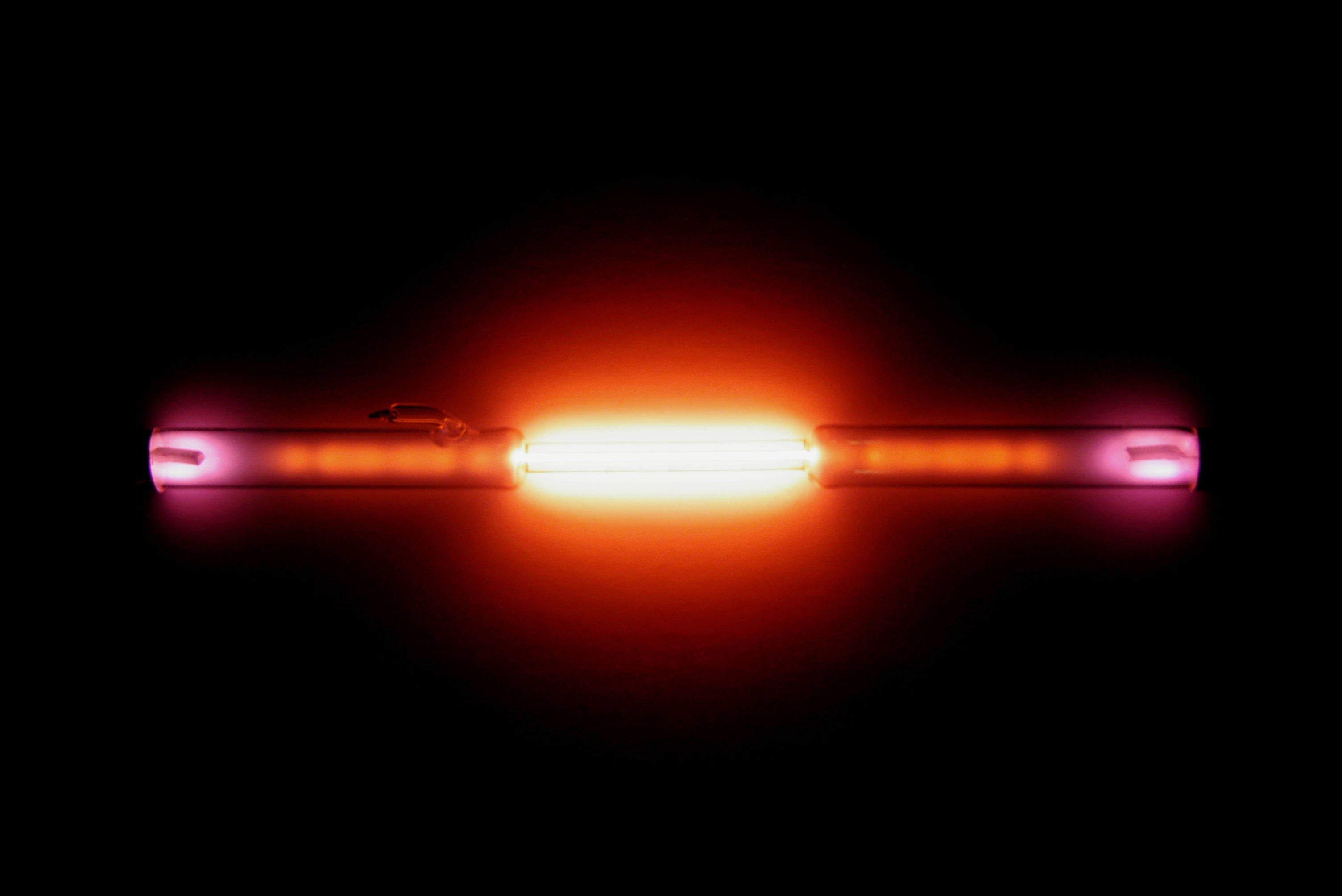 Visible spectrum
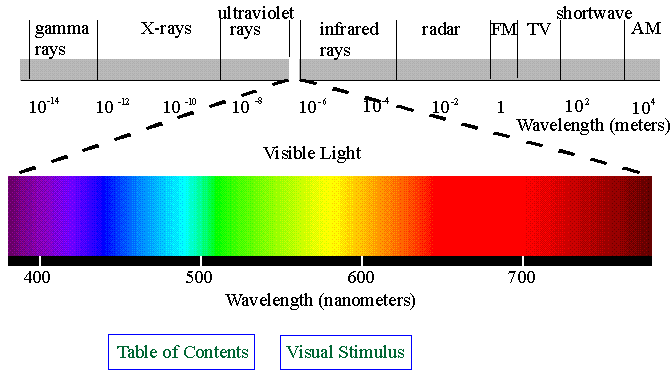 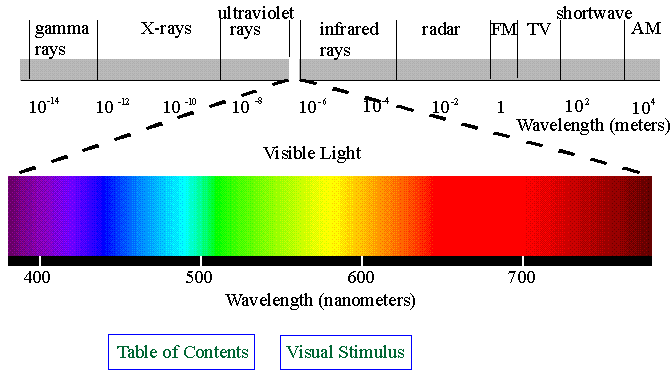 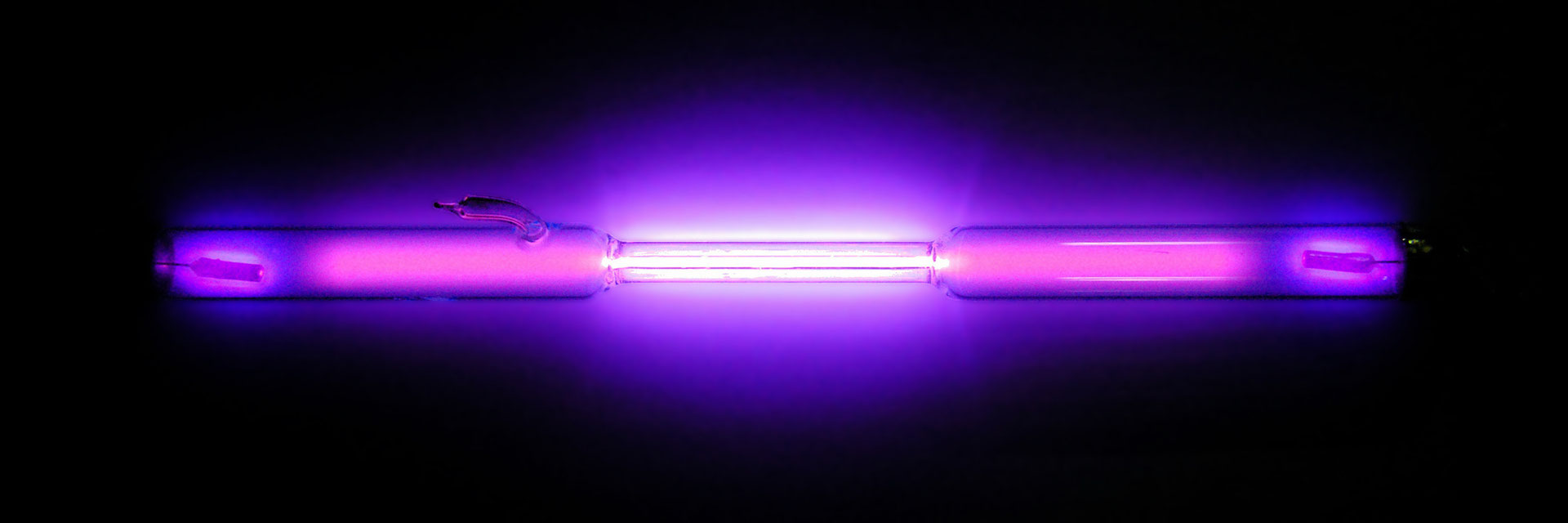 Visible spectrum
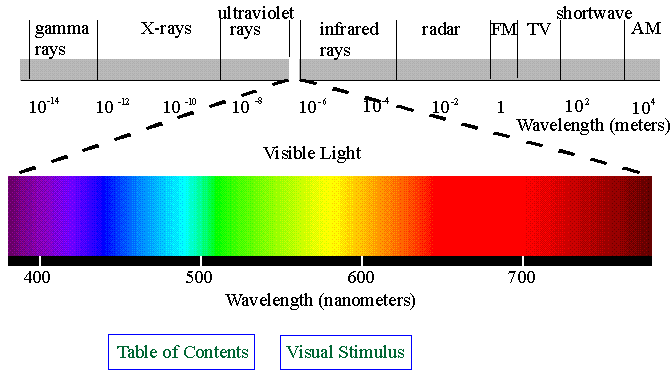 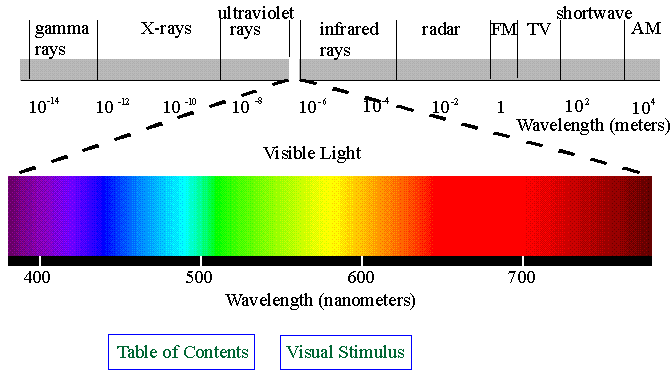 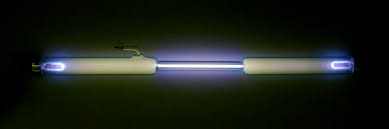 Visible spectrum
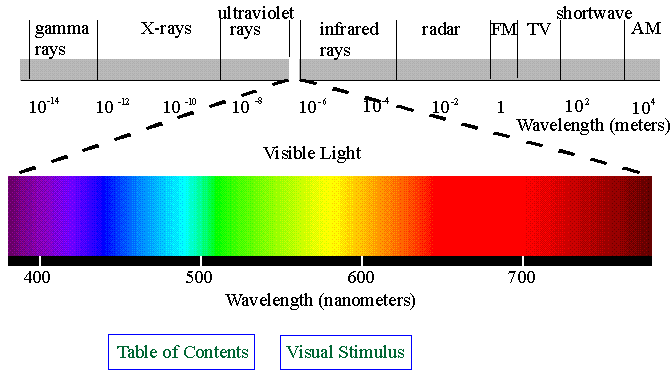 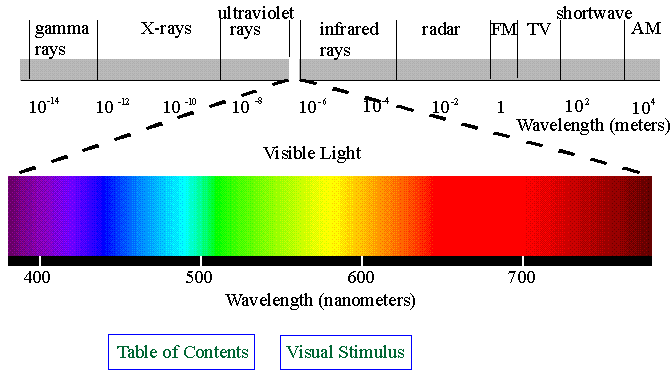 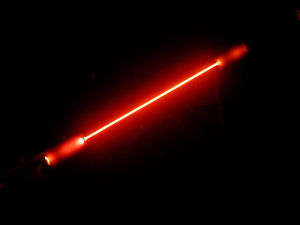 Visible spectrum
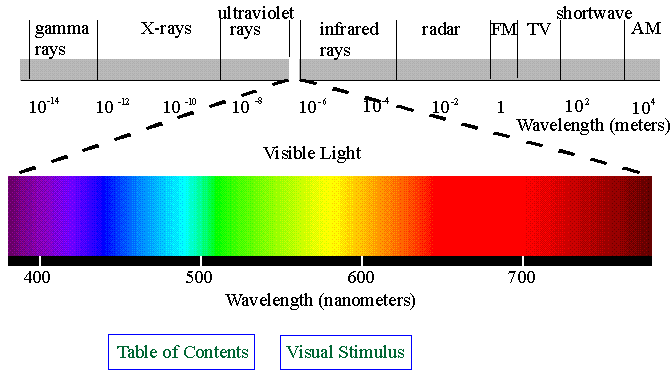 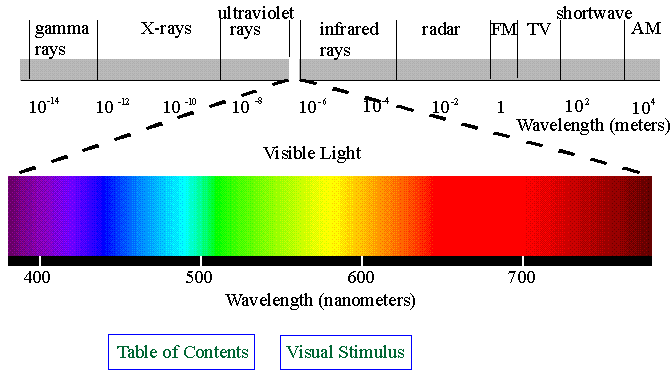 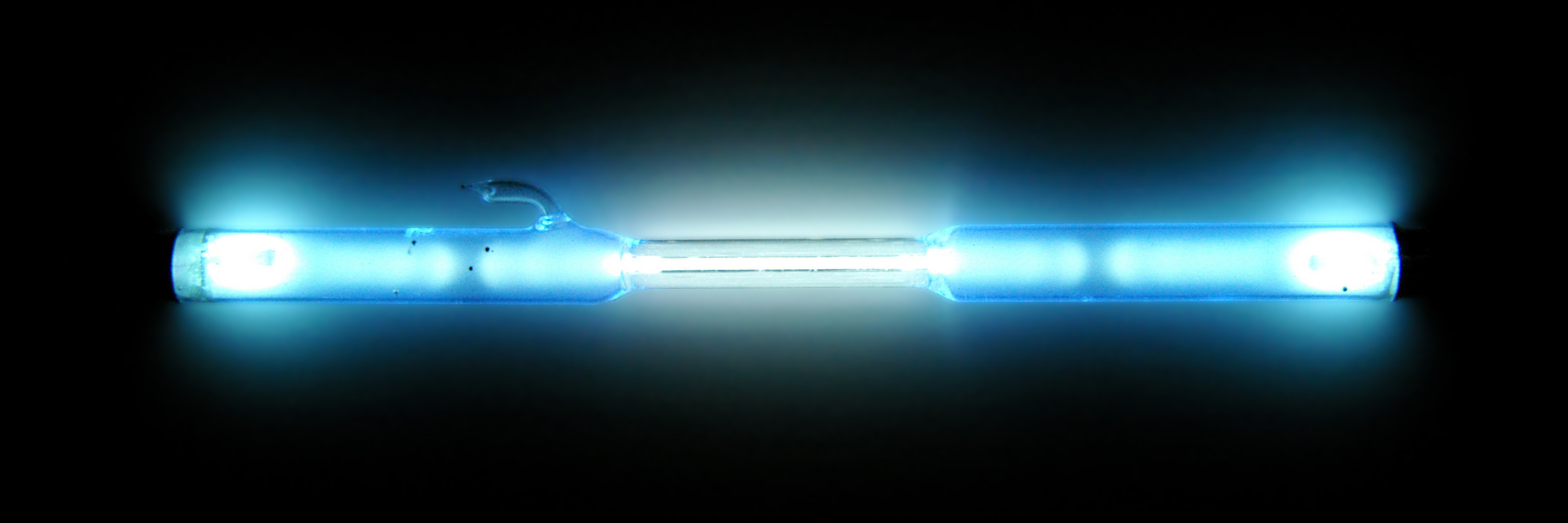 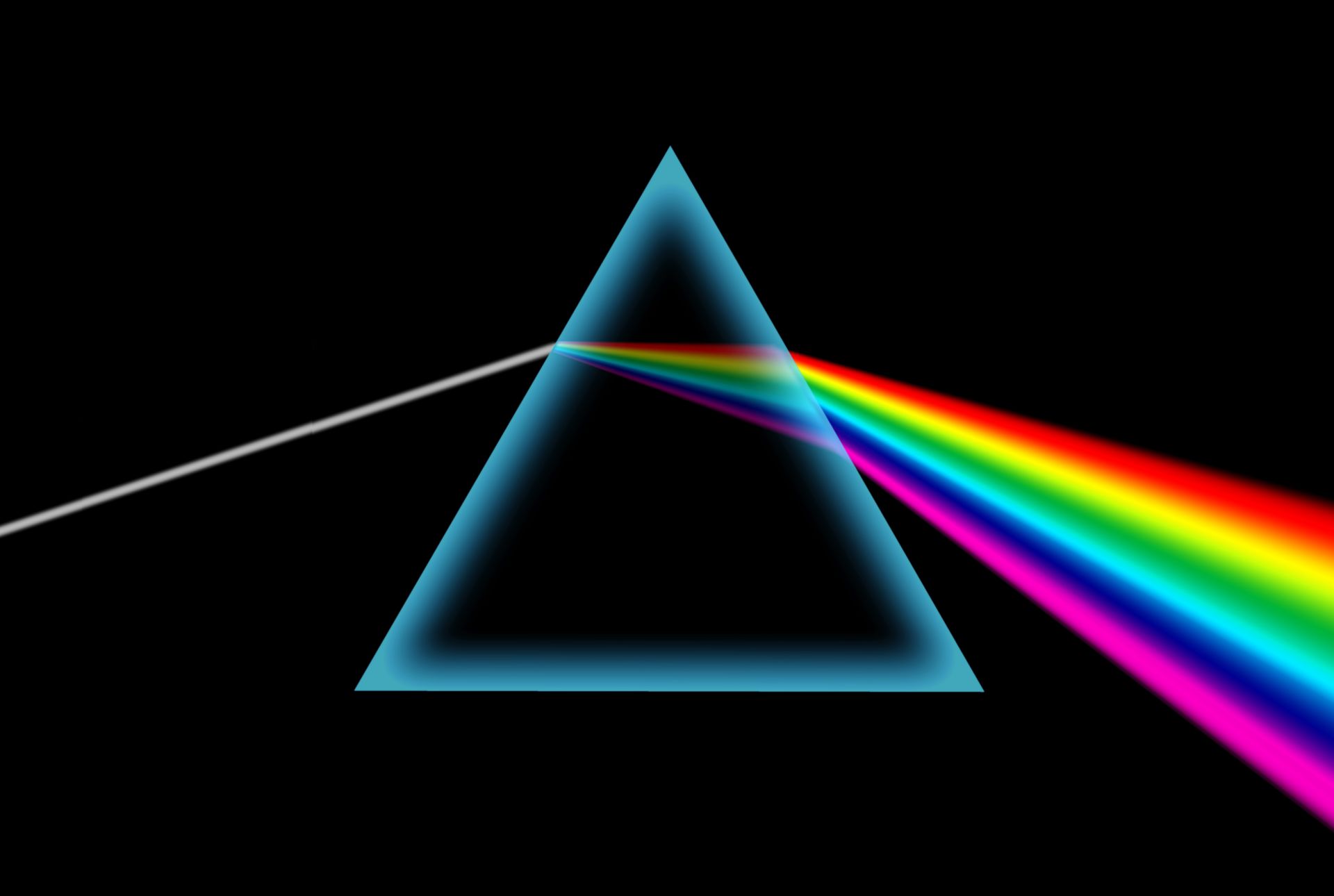 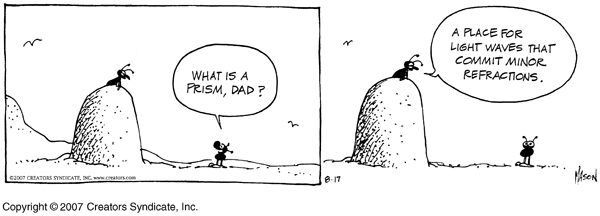 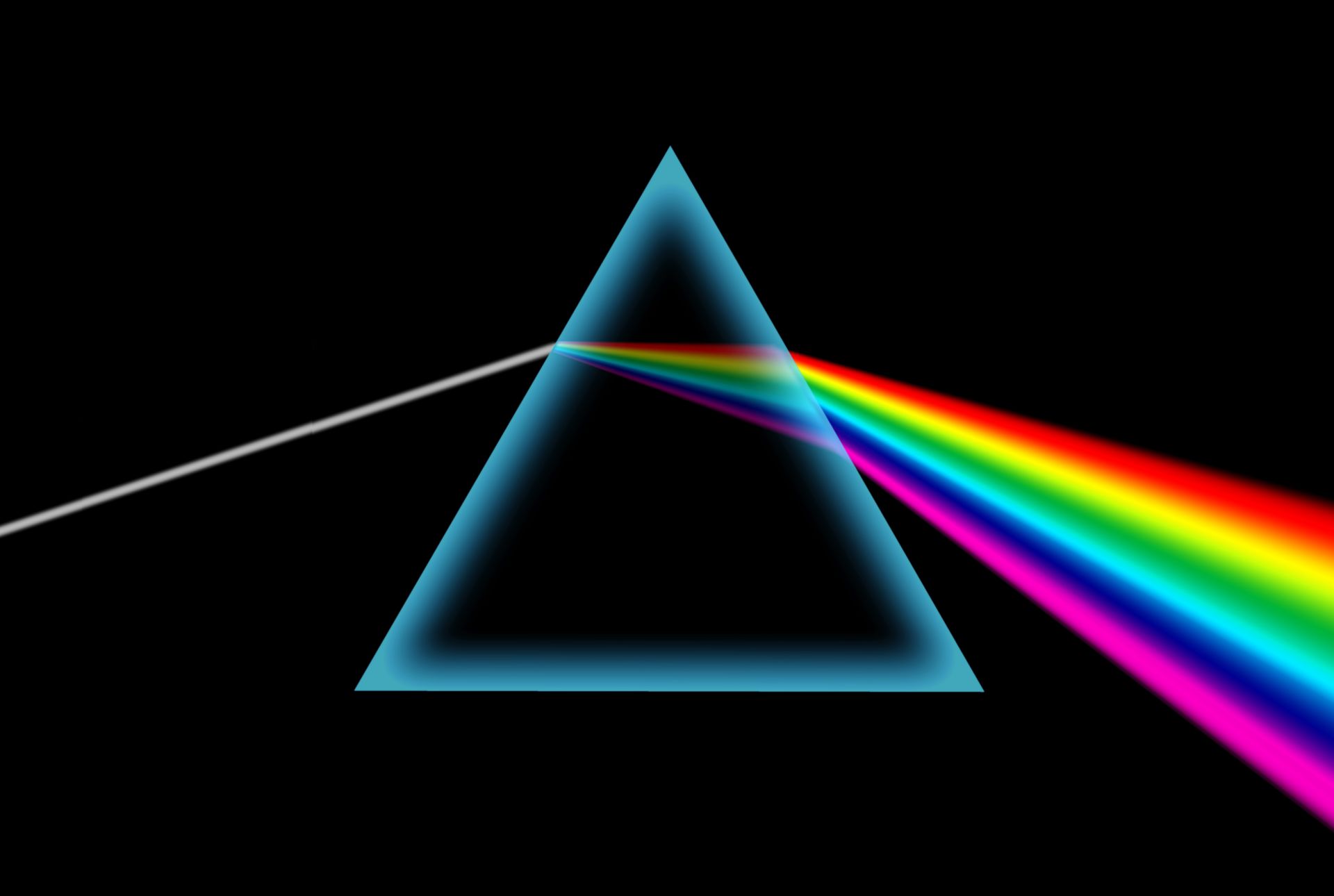